ÕppeasutustevälishindamineÕppeaasta 2019/2020
Välishindamine
Õpitulemuste hindamine

Õppeasutuste hindamine
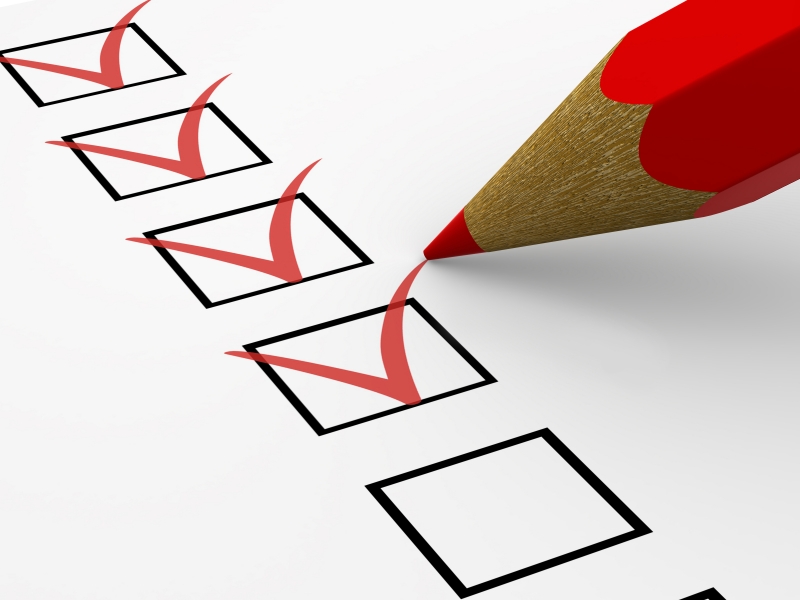 Järelevalve korraldus
Seaduslikkus
Otstarbekus
Õiguspärasus
HTM                  pidaja
Teenistuslik 
järelevalve
Teenistuslik järelevalve
Riiklik ja
haldusjärelevalve
Juhtimine
Personalitöö
Majandustegevus
…
Õppe- ja kasvatustegevus
Järelevalve
Terviseamet
Päästeamet
Keeleinspektsioon
Andmekaitseinspektsioon
…
Tööinspektsioon – töövaidluskomisjon,  lepitusmenetlus
https://www.ti.ee/est/toosuhted-toovaidlus/toovaidluste-lahendamine/toovaidluste-lahendamine/
Järelevalve 2018/2019. õa
Teenistuslik  järelevalve
(pidaja)
(HTM - 2)
Haldusjärelevalve
Riiklik järelevalve
(HTM - 17)
Temaatiline (3)
Koolitus-/tegevusloaga seotud (12)
Juhtumipõhine/
üksikküsimus (0)
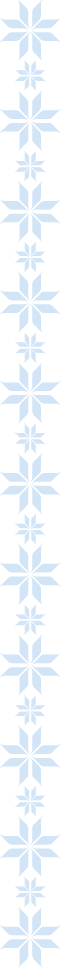 Teenistusliku järelevalve ülesanne
Munitsipaalõppeasutustes viiakse teenistuslikku järelevalvet läbi kohaliku omavalitsuse korralduse seaduse § 66¹ alusel, mille kohaselt on teenistuslik järelevalve valitsuse poolt valla või linna ametiasutuste ja nende ametiisikute ning ametiasutuste hallatavate asutuste ja nende juhtide tegevuse seaduslikkuse ja otstarbekuse üle teostatav kontroll.

https://www.riigiteataja.ee/akt/123032015108#para66b1


KOOSTÖÖ OMAVALITSUSTEGA
Järelevalve 2018/2019. õa
Tegevusloapõhised (10)
Gaia Kool (Tallinn, Märjamaa)
Kohila Mõisakool
Kaarli Kool
Püha Johannese Kool
Tartu Peetri Kool
Tallinna Kesklinna Põhikool
Emili Kool
Viljandi Vaba Waldorfkool
Tartu Erakool
Pärnu Vabakool
Koolitusloapõhised (2)
Keila Kool
Järveküla Kool
Temaatiline (3)
Valga Lasteaed Pääsuke
Tallinna Lasteaed Kirsike
Lasnamäe Põhikool
Teenistuslik järelevalve (2)
Nõo Reaalgümnaasium
Tallinna K Pätsi Vabaõhukool
Järelevalve 2019/2020. õa I pa
Tallinna Toomkool (III)  					
Loova Tuleviku Kool (I)      			
Tallinna Rahvusvaheline Kool (I-III) 	
Avatud Kool (I) 					
"Edu Valem" Erakool (III)       		
Luce Kool (I)  					
Väike Werrone Kool (I)  			
			

Sillamäe Linnavalitsus
…

Tallinna Ehte Humanitaarkool
Seired
Gümnaasiumisse vastuvõtu tingimuste ja korra  õiguspärasus ning asjakohasus (detsember-jaanuar 2017)
Veebilehtede seire (veebruar-mai 2018, 2019…)
Väljaarvamise seire (mai 2018)
Kodukordade seire
HEV seire
Erakoolide õppemaksu seire
Veebileht
Üldhariduskool
Üldhariduskool  avalikustab kooli õppekava, põhimääruse, arengukava, kodukorra ja õpilaskodu kodukorra oma veebilehel ja loob koolis võimalused nendega tutvumiseks paberil (PGS § 69).

Kool avalikustab kooli vastuvõtu tingimused ja korra ning kooli üle haldusjärelevalvet teostavate asutuste kontaktandmed oma veebilehel. (PGS § 55 lg 2)
Kooli direktor korraldab arengukava avalikustamise kooli veebilehel. (PGS § 67  lg 3)

Informatsioon õppenõukogu koosolekute toimumise kohta avalikustatakse kooli veebilehel. (haridus- ja teadusministri 23.08.2010. a  määrus nr 44 „Kooli õppenõukogu ülesanded ja töökord“)
Järelevalve läbiviijate kontaktandmed.
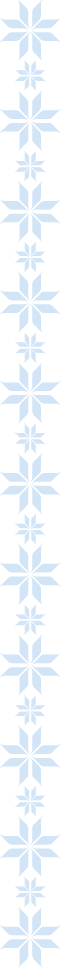 Järelevalve prioriteet 

                                            
Sisehindamine ja sisehindamise tulemuste arvestamine arengukava koostamisel
Kinnitab pidaja või tema volitatud isik
Sisehindamine ja arengukava (kool)
ARENGUKAVA
Direktor kinnitab korra
SISEHINDAMINE
Koostöös hoolekoguga, õppenõukoguga, õpilasesindusega
Arvamuse 
andmine:
hoolekogu
Arvamuse andmine: 
 hoolekogu, õppenõukogu, õpilasesindus
Kooskõlastatakse hoolekoguga, pidajaga
Pidaja kehtestatud kord arengukava täitmisest aruandmiseks
ÜLDTÖÖPLAAN
Õppenõukogu kinnitab
Täitmise kindlustab direktor.
Sisehindamine – arengukava – tegevuskava/üldtööplaan
Tegevuskava/üldtööplaan
Sisehindamine
Sisehindamise kord
Arengukava
Järelevalve õiendid: https://www.hm.ee/et/tegevused/valishindamine/jarelevalve 
Tulemused: Ülevaade haridussüsteemi välishindamisest 2017/2018
https://www.hm.ee/et/valishindamine
Kust me seda teame? Tõendus?
Mida me teeme tulemustest lähtuvalt?
Kui hea on  meie kool?
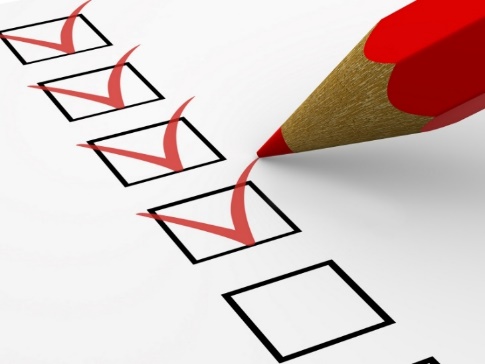 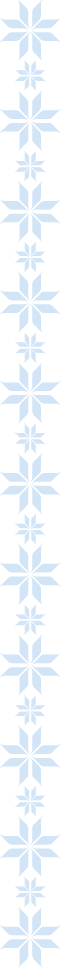 Sisehindamisel abiks
Sisehindamine - tõenduspõhine koolijuhtimine
https://www.hm.ee/et/tegevused/valishindamine/sisehindamine

Arengukava põhimõtted ja meetodid. Abimaterjal arengukava koostamiseks.
https://www.hm.ee/sites/default/files/arengukava_pohimotted_ja_meetodid_09_01_2019.pdf
Juhtimine (koostöö, tööõhkkond)

Hindamine

Koolist väljaarvamine
Tähelepanu
Direktori käskkirjad
HMS - haldusmenetluse seadus
§ 56.  Haldusakti põhjendamine
 (1) Kirjalik haldusakt ja soodustava haldusakti andmisest keeldumine peab olema kirjalikult põhjendatud. Haldusakti põhjendus esitatakse haldusaktis või menetlusosalisele kättesaadavas dokumendis, millele on haldusaktis viidatud.
 (2) Haldusakti põhjenduses tuleb märkida haldusakti andmise faktiline ja õiguslik alus.
 (3) Kaalutlusõiguse alusel antud haldusakti põhjenduses tuleb märkida kaalutlused, millest haldusorgan on haldusakti andmisel lähtunud.
§ 57.  Vaidlustamisviide
 (1) Haldusaktis peab olema viide haldusakti vaidlustamise võimaluste, koha, tähtaja ja korra kohta.
https://www.hm.ee/et/valishindamine
Juhend dokumentide vormistamiseks üldhariduskoolides 2018
Juhend dokumentide vormistamiseks koolieelsetes lasteasutustes 2018
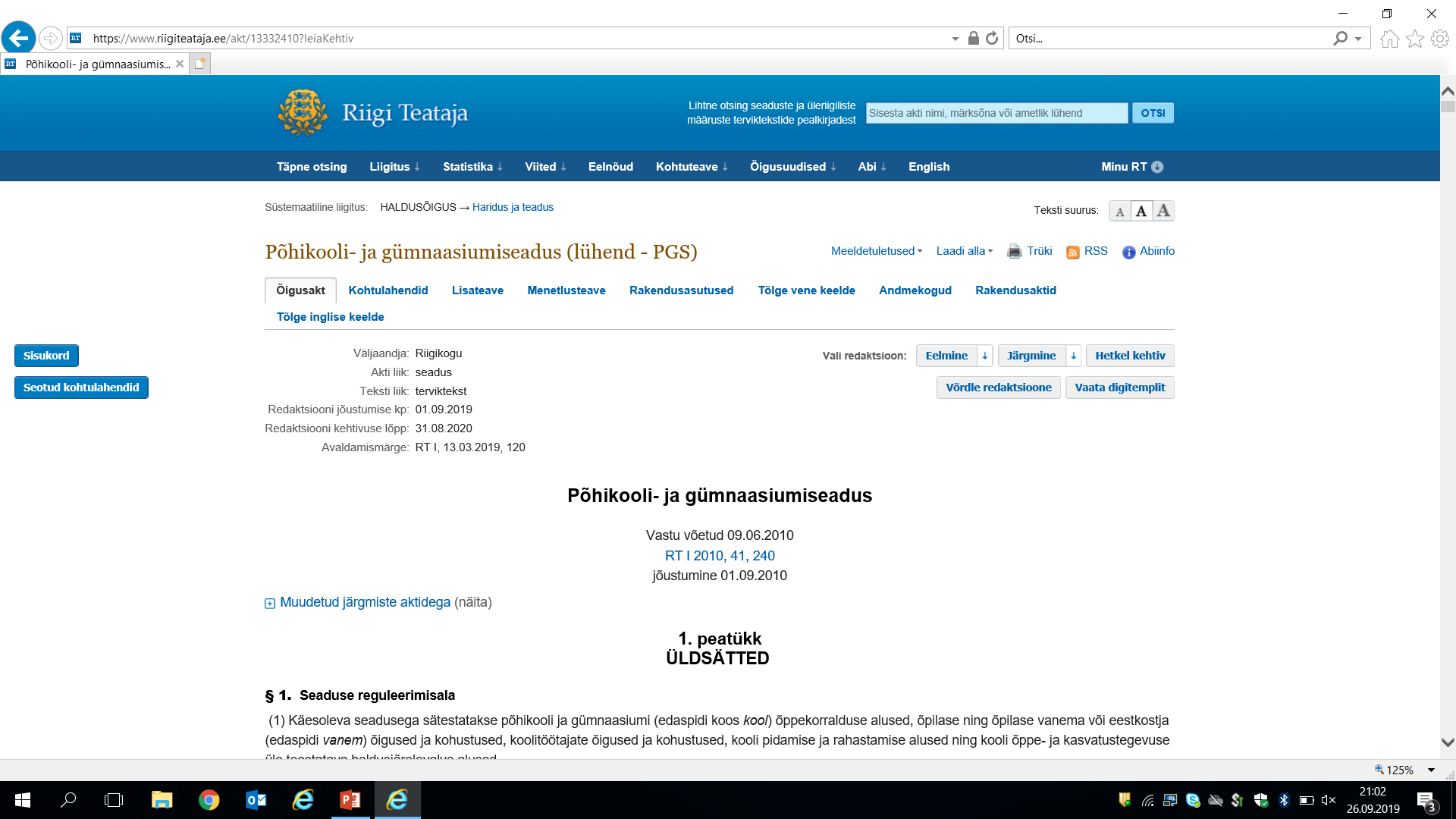 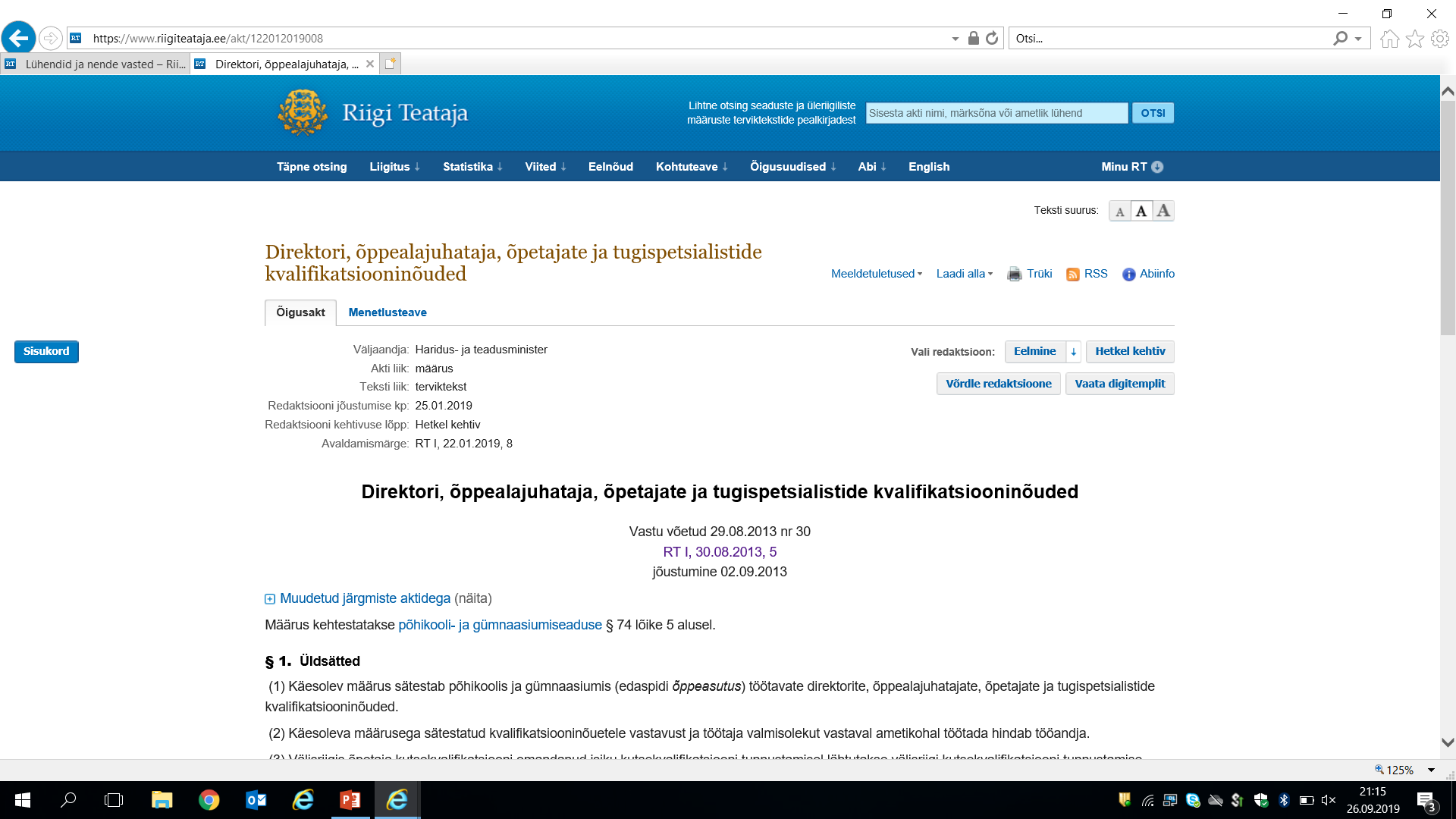 Õigusaktide vormistus
„Põhikooli- ja gümnaasiumiseadus“ vs. põhikooli- ja gümnaasiumiseadus

Haridus- ja teadusministri 29.08.2013. a määrus nr 30 „Direktori, õppealajuhataja, õpetajate ja tugispetsialistide kvalifikatsiooninõuded“.
Muudatused õigusaktides
Haridus- ja teadusministri 29.08.2013. a määrus nr 30
„Direktori, õppealajuhataja, õpetajate ja tugispetsialistide kvalifikatsiooninõuded“

 (11) Käesolevas määruses sätestatud kvalifikatsiooninõudeid ei kohaldata õpetajatele, kes töötasid haridusministri 26. augusti 2002. a määruse nr 65 „Pedagoogide kvalifikatsiooninõuded” kehtivuse ajal põhikoolis või gümnaasiumis õpetajana või kutseõppeasutuses üldharidusainete õpetajana ning vastasid eelnevalt nimetatud määruse kohaselt vastaval ametikohal töötamiseks kehtestatud
kvalifikatsiooninõuetele. (12) Õpetaja kvalifikatsiooninõuetele vastavaks loetakse õpetajakutset omamata isikud, kes on lõpetanud õpetajakoolituse magistriõppe õppekava käesoleva määruse jõustumise ning õpetajakoolituse õppekava alusel õpet läbiviivale ülikoolile kutse väljastamise õiguse andmise vahelisel ajal.
[RT I, 22.01.2019, 7 - jõust. 25.01.2019]
Muudatused õigusaktides
PGS § 44.  Vaimse ja füüsilise turvalisuse tagamine koolis
 (13) Käesoleva paragrahvi lõikes 11 nimetamata koolis keelatud esemete ja ainete loetelu sätestatakse kooli kodukorras.

PGS § 58.  Tugi- ja mõjutusmeetmete rakendamine õpilase suhtes

[RT I, 01.03.2019, 2 - jõust. 01.09.2019]

Kodukorra uuendamine
Kooli kodukord ja selle muudatused esitatakse enne kehtestamist arvamuse andmiseks kooli hoolekogule ja õpilasesindusele.
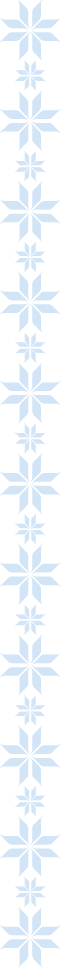 Järelevalve tähelepanek  

§ 3.  Õpetajate kvalifikatsiooninõuded
 (1) Põhikooli ja gümnaasiumi õpetaja kvalifikatsiooninõuded on magistrikraad või sellele vastav kvalifikatsioon ja õpetajakutse.

 (4) Käesoleva paragrahvi lõigetes 1 ja 3 ning § 2 lõikes 2 nimetatud õpetajakutse saadakse ülikoolis pärast õpetajakoolituse õppekava läbimist või kutset andva organi juures pärast õpetaja ametiks vajalike pedagoogiliste kompetentside tõendamist. Õpetajate pedagoogilised kompetentsid on kirjeldatud õpetaja kutsestandardis.

? Kas on magistrikraad või vastav kvalifikatsioon?

? Kas on õpetajakutse, mis on antud kutset omistava organi poolt?
Magistrikraad
magistrikraad või sellele vastav kvalifikatsioon
vt  https://www.hm.ee/sites/default/files/juhend.pdf

Dokumendi tunnused: diplomi seerianumbri tähistuse esimene täht on “A”
Vabariigi Valitsuse määrusega kehtestatud vastavus haridusele või kvalifikatsioonile: rakenduskõrgharidus  lk 104
Dokumendi tunnused: diplomi seerianumbri tähistuse esimene täht on “E”.
Vabariigi Valitsuse määrusega kehtestatud vastavus haridusele või kvalifikatsioonile: rakenduskõrgharidus lk 106
Dokumendi tunnused: diplomi seerianumbri tähistuse esimene täht on “B”
Vabariigi Valitsuse määrusega kehtestatud vastavus haridusele või kvalifikatsioonile: magistrikraadile vastav kvalifikatsioon
Dokumendi tunnused: diplomi seerianumbri tähistuse esimene täht on “L”
Vabariigi Valitsuse määrusega kehtestatud vastavus haridusele või kvalifikatsioonile: bakalaureusekraad
Õpetajakutse koolist
Alates 2016


Vt akadeemilist õiendit p 5.2 

õpetajakutse 7. tase 



NB! EHISe isikukaardil märge
Õpetajakutse
www.kutsekoda.ee
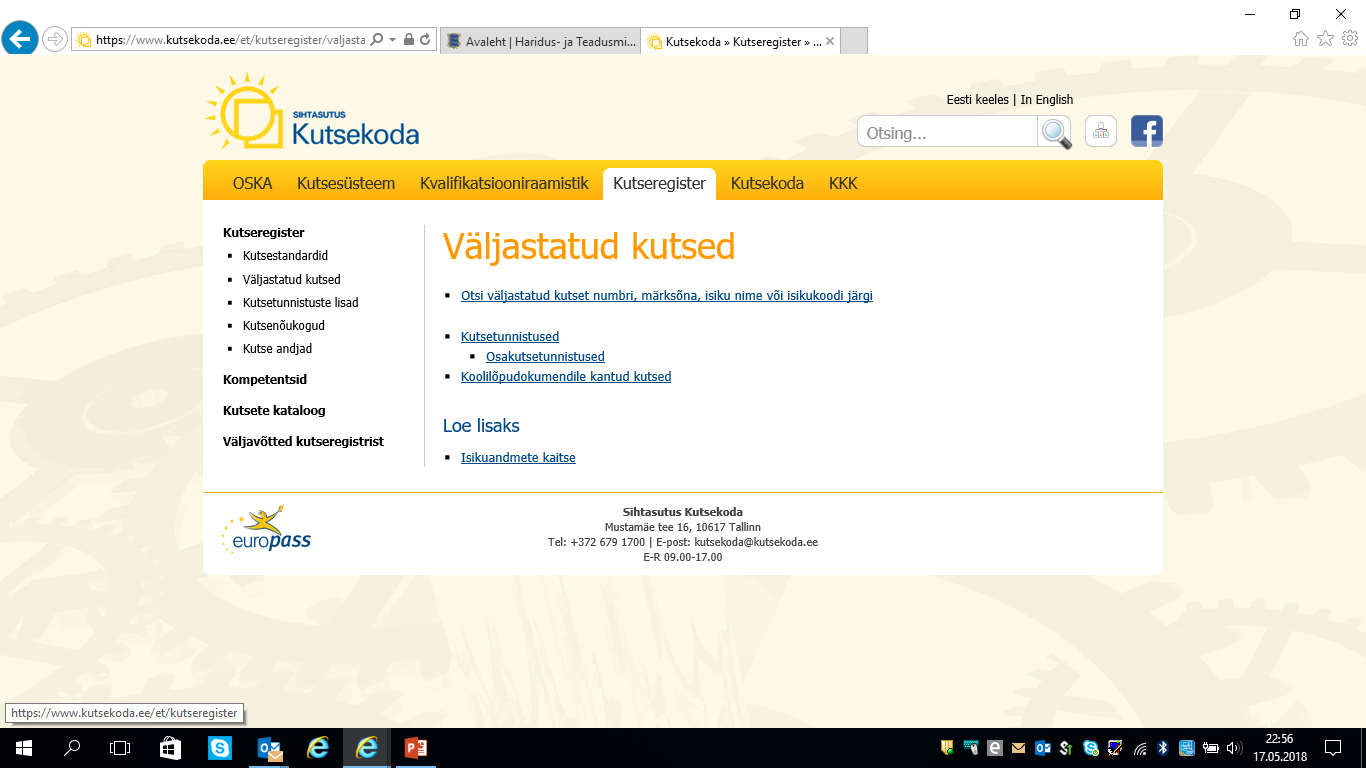 Rakendussätted
(11) Käesolevas määruses sätestatud kvalifikatsiooninõudeid ei kohaldata õpetajatele, kes töötasid haridusministri 26. augusti 2002. a määruse nr 65 „Pedagoogide kvalifikatsiooninõuded” kehtivuse ajal põhikoolis või gümnaasiumis õpetajana või kutseõppeasutuses üldharidusainete õpetajana ning vastasid eelnevalt nimetatud määruse kohaselt vastaval ametikohal töötamiseks kehtestatud kvalifikatsiooninõuetele.

 (12) Õpetaja kvalifikatsiooninõuetele vastavaks loetakse õpetajakutset omamata isikud, kes on lõpetanud õpetajakoolituse magistriõppe õppekava käesoleva määruse jõustumise ning õpetajakoolituse õppekava alusel õpet läbiviivale ülikoolile kutse väljastamise õiguse andmise vahelisel ajal.

? Kas töötas eelmise määruse kehtivuse ajal? Kas samal ametikohal? Kas kvalifikatsioon vastas nõuetele?
Pedagoogide kvalifikatsiooninõuded
Vastu võetud 26.08.2002 nr 65
https://www.riigiteataja.ee/akt/13363346

§ 21. Põhikooli ühe või mitme aine õpetaja kvalifikatsiooninõuded
  Põhikooli ühe või mitme aine õpetaja kvalifikatsiooninõuded on järgmised:
 1) pedagoogiline kõrg- või keskeriharidus õpetatavas aines (ainetes) või ainevaldkonnas või
 2) muu kõrg- või keskeriharidus õpetatavas aines (ainetes) või ainevaldkonnas ja läbitud 160-tunnine pedagoogikakursus.
-------------
 § 37 (11) Paragrahvides 51, 7, 8, 9, 10, 13, 14, 15, 20, 21, 22, 23, 24, 25, 31, 32 ja 33 ning paragrahvide 19 ja 30 punktides 1 nimetatud pedagoogide puhul loetakse alates 1. juunist 2002. aastal Eesti Hariduse Infosüsteemis registreeritud õppekavade alusel omandatud tasemehariduse nõudeks magistrikraad.
Pedagoogide kvalifikatsiooninõuded
Vastu võetud 26.08.2002 nr 65
Magistrikraad

2) Ettevalmistus aines/ainevaldkonnas

3) Pedagoogikakursus 

(NB! Läbitud kõrghariduse omandamist võimaldavas õppeasutuses, § 2 lg 2).

Tööleping vm dokument
Eesti ENIC/NARIC keskus
http://archimedes.ee/enic/akadeemiline-tunnustamine/
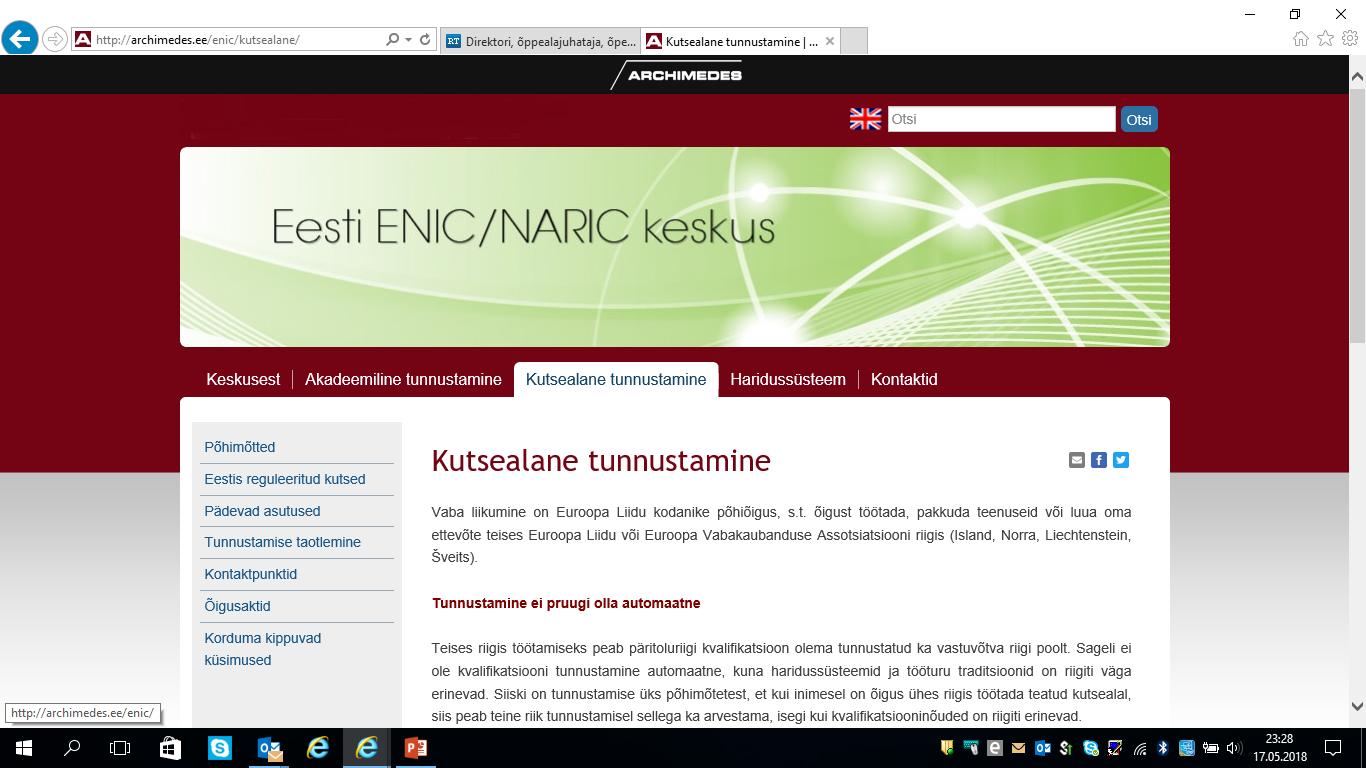 HaS § 7. Kohalike omavalitsuste pädevus (I)
/…/ (2) Kohalikud omavalitsused: 1) kavandavad oma halduspiirkonna hariduse arengu programme ja viivad neid ellu; 2) asutavad, reorganiseerivad ja sulgevad õigusaktides ettenähtud korras munitsipaalharidusasutusi ning registreerivad oma halduspiirkonnas asutatud haridusasutusi; 3) tagavad oma halduspiirkonna munitsipaalharidusasutuste majandusliku teenindamise ja finantseerimise; 4) määravad ametisse ja vabastavad ametist neile alluvate haridusasutuste juhte; 5) prognoosivad vajadust õpetajate järele, abistavad haridusasutusi töötajate leidmisel; 6) tagavad õpetajatele eluruumi ning muud õigusaktides ettenähtud soodustused; 7) [kehtetu - RT I, 06.12.2014, 1 - jõust. 01.01.2016]
HaS § 7. Kohalike omavalitsuste pädevus (II)
8) peavad koolikohustuslike laste arvestust ja tagavad koolikohustuse täitmise kontrolli, annavad lastele koolikohustuse täitmiseks ainelist ja muud abi, korraldavad sõidu haridusasutusse ja tagasi, tagavad meditsiiniabi ning toitlustamise õppetöö ajal; 9) korraldavad haridusasutuste metoodilist teenindamist, annavad haridusasutuste juhtidele ja õpetajatele nõu koolikorralduslikes küsimustes; 10) korraldavad laste ja noorte kutsealast informeerimist ja annavad neile vastavaid soovitusi; 11) peavad puuetega inimeste arvestust ning korraldavad nende õpetamist.
 (3) Halduspiirkonna hariduse arenguprogrammide koostamiseks ja elluviimiseks moodustab kohaliku omavalitsuse täidesaatev võimuorgan oma koosseisus vastava struktuuriüksuse või määrab ametisse vastava ametiisiku.
Korruptsiooniriskide ennetamine
Korruptsiooniennetus
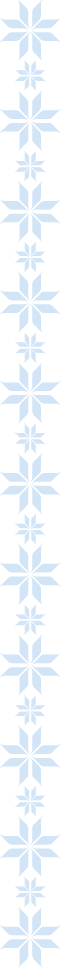 Uuring „Hariduse valdkonna korruptsiooniriskid ja pettused“
http://www.korruptsioon.ee/et/hariduse-valdkonna-korruptsiooniriskid-ja-pettused

Juhised korruptsiooni ennetamiseks Haridus- ja Teadusministeeriumi allasutustes https://www.hm.ee/sites/default/files/korruptsiooniennetuse_juhis_0.pdf 

Juhised korruptsiooni ennetamiseks õppeasutustes 
https://www.hm.ee/sites/default/files/korruptsiooniennetuse_juhis_2019.pdf

Vt www.korruptsioon.ee 

Korruptsioonivastane seadus (KVS)
https://www.riigiteataja.ee/akt/129062012001
Õpetaja
Õpetaja kui ametiisik

Kingitused



Juhised korruptsiooni ennetamiseks õppeasutustes 
https://www.hm.ee/sites/default/files/korruptsiooniennetuse_juhis_2019.pdf
Seotud isik (KVSi § 7)
abikaasa, vanavanem, ametiisiku või tema abikaasa vanem ning ametiisiku vanema alaneja sugulane, sealhulgas ametiisiku laps ja lapselaps. Vanemaks loetakse ka lapsendaja, vanema abikaasa ja kasuvanem ning alanejaks sugulaseks ka lapsendatu ja abikaasa laps.
juriidiline isik, milles vähemalt 1/10 osalusest või osaluse omandamise õigusest kuulub ametiisikule endale või temaga seotud isikule;
juriidiline isik, mille juhtimis- või kontrollorgani liige tulumaksuseaduse tähenduses on väljaspool ametikohustusi ametiisik ise või lõike punktis 1 või 4 nimetatud isik;
isik, keda seob ametiisikuga ühine majapidamine;
isik, kelle seisund või tegevus ametiisikut väljaspool ametiseisundit oluliselt ja vahetult mõjutab või keda ametiisiku seisund või tegevus väljaspool ametiseisundit oluliselt ja vahetult mõjutab;
isik, kes väljaspool ametiseisundit allub ametiisiku korraldustele või tegutseb ametiisiku huvides või arvel.
Teavitamine
Ametiisikul ka keelatud anda oma alluvale ülesandeks teha toimingut või otsust tema asemel (alla delegeerimine). 
Ametiisik peab nimetatud asjaolust viivitamata teavitama oma vahetut juhti või ametiisiku ametisse nimetamise õigusega isikut või organit, kes teeb toimingu või otsuse ise või annab selle ülesande teisele ametiisikule (üles delegeerimine). (KVS § 11 lg 2)
KVSi § 11 lg 3 p 5 kohaselt tuleb  teade toimingupiirangu kohaldamata jätmise kohta avaldada viivitamata ja alaliselt asutuse veebilehel.
Töökorraldus asutuses
Veebileht – korruptsiooniennetuse kontaktandmed, toimingupiirangu kohaldamata jätmine
Töökorralduse reeglid – huvide konflikti vältimine, eetika, väärtused

Teenistusülesannete täitmisega seotud kingituste ja soodustuste hea tava, https://www.rahandusministeerium.ee/sites/default/files/avalikustamiseks_teenistusulesannetega_seotud_kingituste_ja_soodustuste_hea_tava.pdf

„Kuidas toimida kingitustega?“ http://www.korruptsioon.ee/et/huvide-konflikt/kingitused
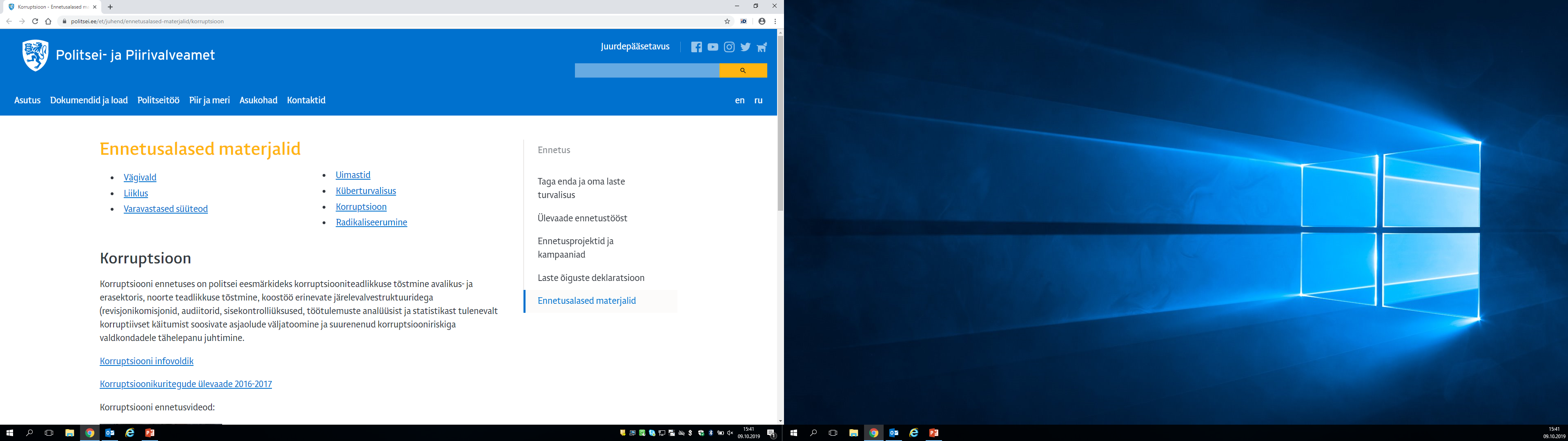 https://www.politsei.ee/et/juhend/ennetusalased-materjalid/korruptsioon
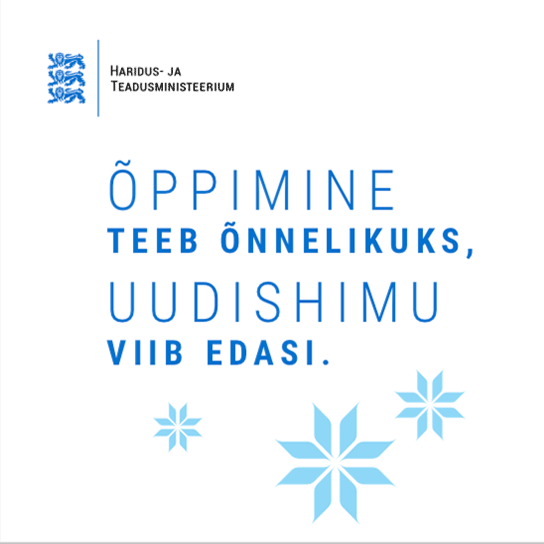 Hille Voolaid

735 0109